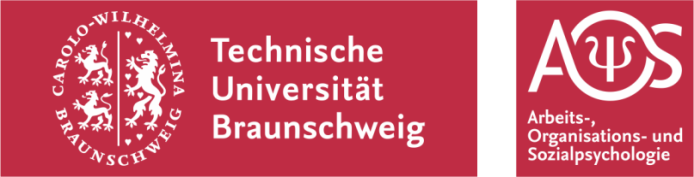 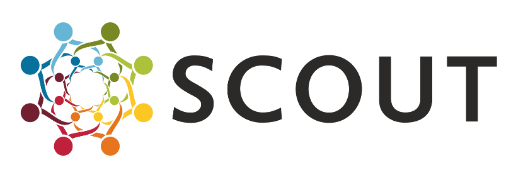 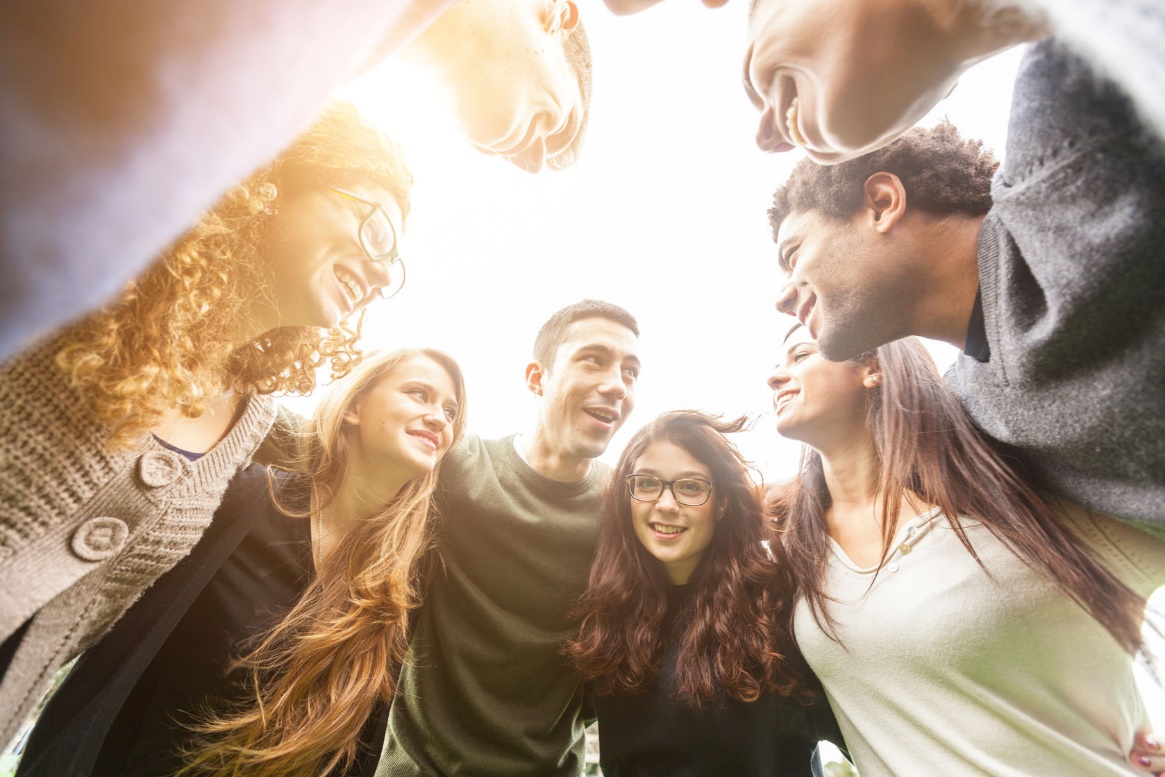 Информация о твоем участии в SCOUT
Дорогой международный участник (участница)!

Мы очень рады, что ты хочешь присоединиться к SCOUT! В этом письме мы кратко расскажем о программе SCOUT, о программе семестра и о твоих задачах в качестве международного участника SCOUT.
 
Программа SCOUT — это учебный курс, цель которого состоит в обеспечении сопровождения и взаимодействия зарубежных и местных студентов в Брауншвейгском техническом университете. Для реализации этой цели создаются тандемы: «местный студент / местная студентка (скаут) и зарубежный студент / зарубежная студентка (международный участник)» для совместного выполнения ряда заданий в течение семестра. Нам важно, чтобы на своих встречах вы обменивались знаниями для лучшего взаимопроникновения культур. Вы будете оставаться в тандемах в течение всего семестра и сможете многому научиться друг у друга. Мы надеемся, что между вами будет идти увлекательное общение, и ты сможешь рассказать о своей родине столько же, сколько узнаешь о Германии от своего скаута. Для того чтобы это стало возможным, мы рассчитываем на то, что вы проявите взаимное уважение.
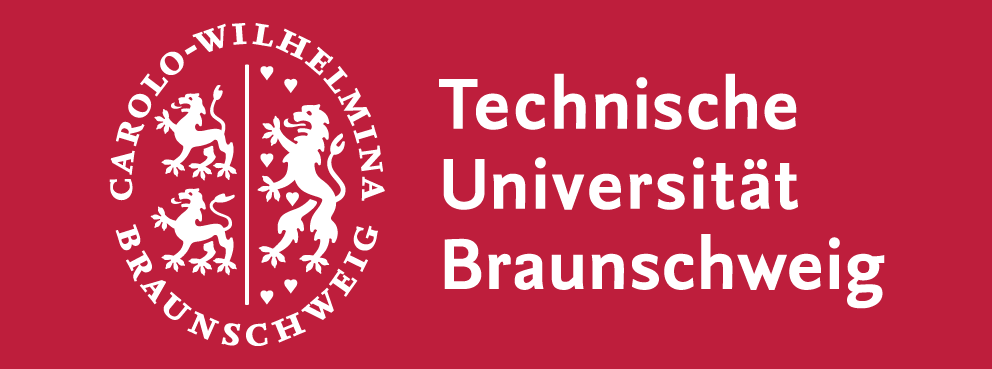 В общей сложности, работая в тандеме, вы должны будете охватить описанные ниже шесть элементов.
Ознакомление: мы начнем работу в апреле (летний семестр) / октябре (зимний семестр) с ознакомительного мероприятия, где ты сможешь познакомиться со своим скаутом.
индивидуальных тематических встреч: в ходе этих 5 индивидуальных тематических встреч, которые будут проводиться в течение всего семестра, ты сможешь обсудить со своим скаутом самые разные культурные аспекты. Структура этих встреч будет известна заблаговременно — это даст вам возможность разработать множество инициатив и идей для своих бесед. Вам также предстоит принять участие в совместном выполнении небольших заданий и игр. Кроме того, вы всегда можете предложить собственные темы для обсуждения и разговоров. У вас будет возможность познакомиться друг с другом и выяснить, чем отличаются университеты Германии и от вузов твоей родной страны. Кроме того, вы обсудите сходства и различия в понимании дружбы в ваших культурах. Вы также можете поговорить о простых и сложных аспектах зарубежных путешествий. В заключение вы вместе обсудите то, как выглядит планирование будущего в Германии или в другой стране.
досуговых мероприятия: помимо заранее организованных встреч в тандемах невозможно не обойтись и без досуговых мероприятий, в ходе которых вы сможете лучше узнать культурные особенности стран друг друга. В рамках программы вы должны будете провести не менее 4 досуговых мероприятий. Вы сможете организовать их в индивидуальном порядке и совместно провести их с другими тандемами. В рамках своего тандема вы сможете обсудить, что конкретно вы будете делать вместе. Например, зимой можно посетить Рождественский рынок, а летом — полакомиться мороженым. Мы также готовы предложить вашему вниманию несколько мероприятий. Вы можете принять в них участие вместе с другими тандемами. В конце семестра вы вместе должны будете составить отчет размером около двух страниц на тему «Документация и размышления о наших досуговых мероприятиях».
Встречи-размышления: ты также будешь принимать участие во встречах-размышлениях с другими международными участниками. Мы хотели бы, чтобы на этих встречах вы обсудили полученный опыт и поделились информацией, полученной в рамках программы SCOUT.
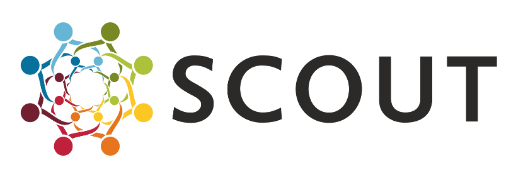 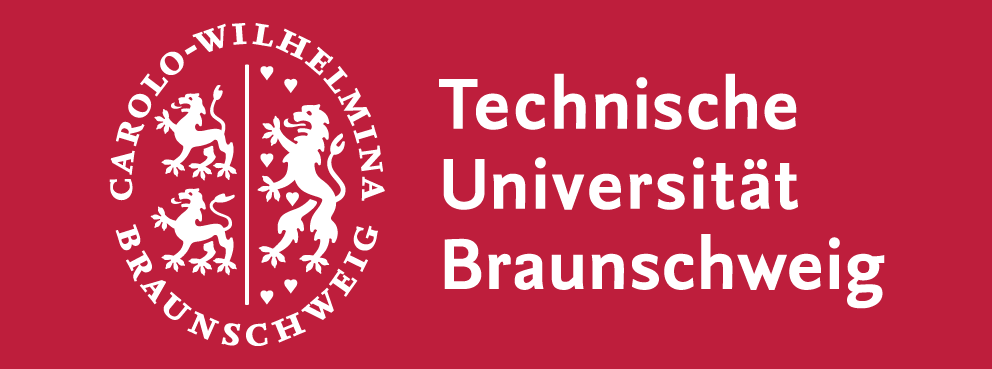 Заключительное мероприятие: в конце семестра будет организована совместная заключительная встреча, где будут присутствовать все участники. Там вы сможете побеседовать друг с другом о полученном опыте.
Анкетное сопровождение: программа SCOUT также будет иметь анкетное сопровождение. Заполняя на протяжении семестра разнообразные анкеты, зарубежные и местные студенты помогут нам в непрерывной оценке и совершенствовании программы. Кроме того, мы хотим понять, какое влияние оказывает программа, в частности, на развитие межкультурной компетенции ее участников и какое отражение она находит на страницах участников в социальных сетях.
Завершив работу над всеми перечисленными выше шестью элементами программы SCOUT, ты сможешь заработать 2 кредитных балла — в зависимости от учебного направления. Обрати внимание на то, что способы зачисления нужно будет согласовать непосредственно с соответствующим факультетом или учебным направлением.

При возникновении каких-либо проблем или вопросов обязательно обращайся к нам, мы всегда готовы помочь: scout@tu-bs.de

С нетерпением ждем возможности начать этот увлекательный семестр вместе с тобой и всеми остальными участниками!

С пожеланиями всего наилучшего
Твоя команда SCOUT
Kontakt
© Technische Universität Braunschweig
Abteil. für Arbeits-, Organisations- und Sozialpsychologie
Univ.-Prof. Dr. Simone Kauffeld
Spielmannstraße 19
38106 Braunschweig
 +49 531 391-2547
 scout@tu-braunschweig.de
 www.tu-braunschweig.de/scout
In Kooperation mit
Technische Universität Braunschweig
International Office
Dr. Astrid Sebastian
Bültenweg 74/75
38106 Braunschweig
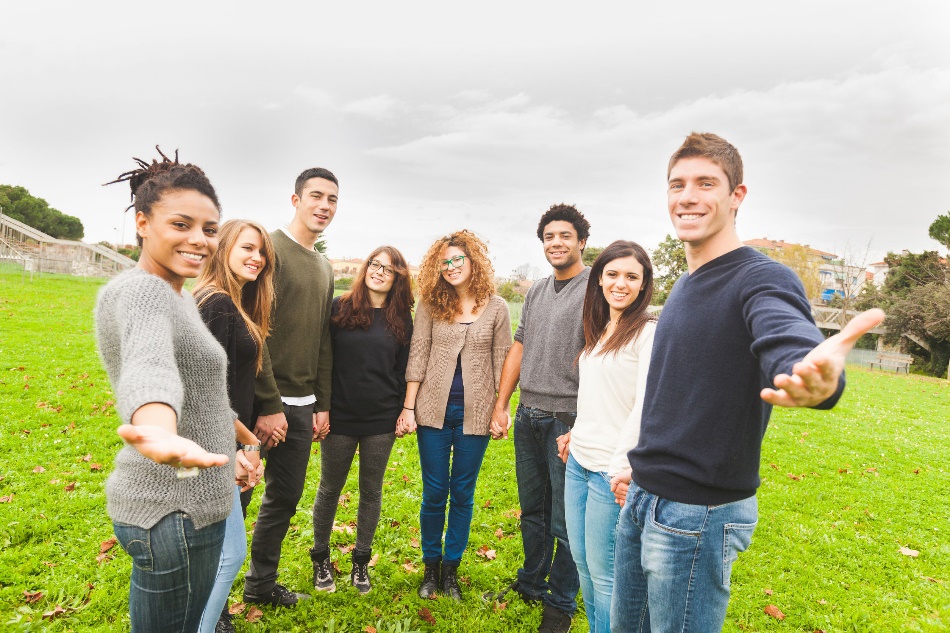 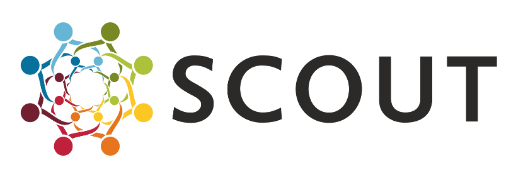 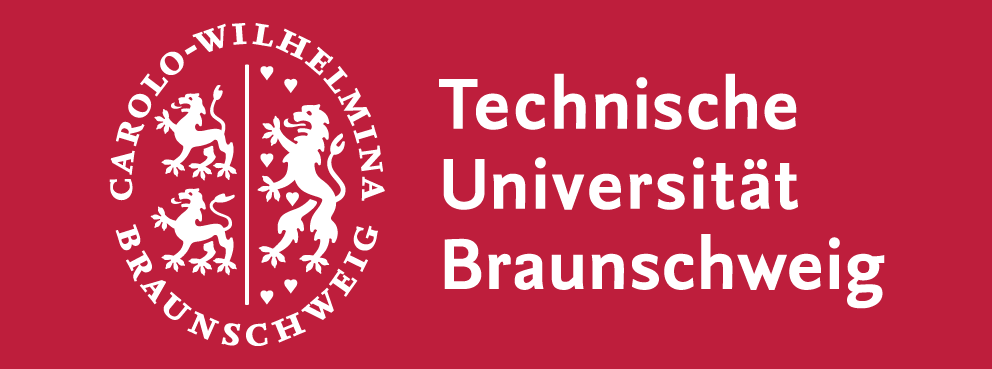